Android
Автоматизированное тестирование
Авторы: Сергей Прилуцкий и Владимир Теблоев
Причины
Потребность повышения качества ПО
Уменьшение времени регресса
Развитие продукта
Требование методологии разработки (разработка через тестирование)
Требование непосредственного заказчика проекта
Виды автоматизированного тестирования
Функциональные тесты
Нагрузочные тесты
GUI тесты
Тестирование безопасности
Unit - тесты
Тестирование кода
Тестирование БД
Функциональные тесты
Тесты, которые осуществляют процесс верификации функциональных требований и особенностей тестируемого приложения через пользовательский интерфейс, моделируя реальную работу пользователя.
Пример:
Открытие Activity -> проверка присутствия view элементов и их состояние ->
проверка реакции приложения на действия пользователя над view элементами
Нагрузочные тесты
Испытание системы на производительность под моделируемой нагрузкой
Пример:
Обработка большого количества запросов от сервера на обновления UI
Обработка тяжеловесных операций
Корректность данных при возможных “гонках” потоков
GUI тесты
Тесты, направленные на проверку соответствия приложения требованиям к графическому интерфейсу пользователя
Пример:
Для разных категорий экранов могут быть показаны разные UI элементы в разных местах (планшеты, смартфоны), или не показаны в принципе.
Один и тот же экран может показывать разные UI элементы в зависимости от статуса юзера (админ, не админ)
Тестирование безопасности
Тесты на выявление потенциальных уязвимостей системы, определение признаков уязвимости и локализация компонентов или модулей, потенциально ущербных в плане общей безопасности системы
Пример:
Если приложение запущено на устройстве с root правами, тогда приложение должно уходить в light mode(актуально для МП СБОЛ)
Unit тесты
Тестирование программных модулей на уровне кода
Примеры:
Верификация сущностей
Тестирования менеджеров, фасадов и тд.
Тестирование utils классов
Тестирование кода (аудит исходного кода)
Анализ исходного кода, функционал выявления несоответствий между полученным в результате разработки кодом и принятыми правилами кодирования (code-naming-convention), анализ покрытия и используемости кода (covering, hit-counting)
Пример:
Аудит исходного кода на уровне pull requests и коммитов в репозиторий (SonarQube)
Тестирование баз данных
Тестирование баз данных — проверка архитектуры БД, производительности БД, обеспечение целостности и конфиденциальности данных
Пример:
Проверка непосредственно конечного файла БД
Проверка менеджеров предоставляющих доступ и работу с БД
Предназначение Unit тестов
Unit тесты предназначены для верификации работы отдельных методов и классов, не зависящих от определенного контекста. 
Unit тесты отрабатывают верификацию методов и классов намного быстрее чем, инструментальные тесты(функциональные тесты). Это связано в первую очередь с тем, что функциональные тесты запускаются непосредственно в JVM, а инструментальные должны быть запущены в определенных условиях, с использованием реального устройства или эмулятора как средство запуска.
Размещения Unit и функциональных тестов
Unit тесты размещаются  в следующей директории:
module-name/src/test/java/
//Не использует Context
Функциональные тесты размещаются в следующей директории:
module-name/src/androidTest/java/
//Использует Context
JUnit
Библиотека обладает базовым набором функционала позволяющего покрыть большинство потребностей при написании Unit тестов
Рекомендуемая версия для использования: JUnit 4.9
Предстоящий релиз: JUnit 5.0
JUnit 4: Методы
assertTrue
assertFalse
assertEquals
assertNotEquals
assertNull
assertArraysEquals
assertThat
assertSame
assertNotSame
fail
JUnit 4: Аннотации
@Before
Любой метод с аннотацией @Before будет вызван перед запуском, каждого метода помеченного аннотацией @Test
@BeforeClass
Метод помеченный как @BeforeClass будет вызван только один раз перед запуском всех тестов, метод должен иметь модификатор static
@After
Любой метод с аннотацией @After будет вызван после запуска, каждого метода помеченного аннотацией @Test
JUnit 4: Аннотации
@AfterClass
Метод помеченный как @AfterClass будет вызван после прохождения всех тестов(в независимости от успеха тестов), метод должен иметь модификатор static
@Test
Любой метод помеченный аннотацией @Test будет расцениваться как метод содержащий в себе тесты, и будет запущен раннером на выполнение
@Ignore
Тестовый метод помеченный аннотацией @Ignore не будет запущен на выполнение
JUnit 4: Аннотации
@Rule
Позволяет использовать уже имеющиеся правила, а также использовать созданные правила запуска тестов
@FixMethodOrder
Данная аннотация устанавливается непосредственно перед классом содержащим тесты, и регламентирует порядок выполнения тестов
JUnit 4: Аннотации пример
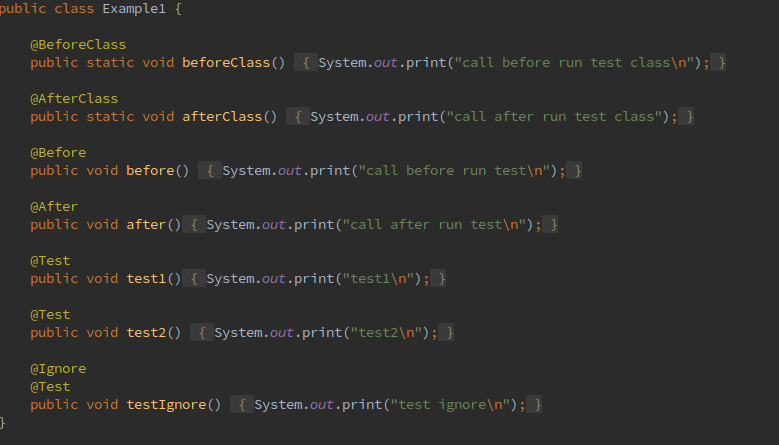 JUnit 4: Аннотации результат
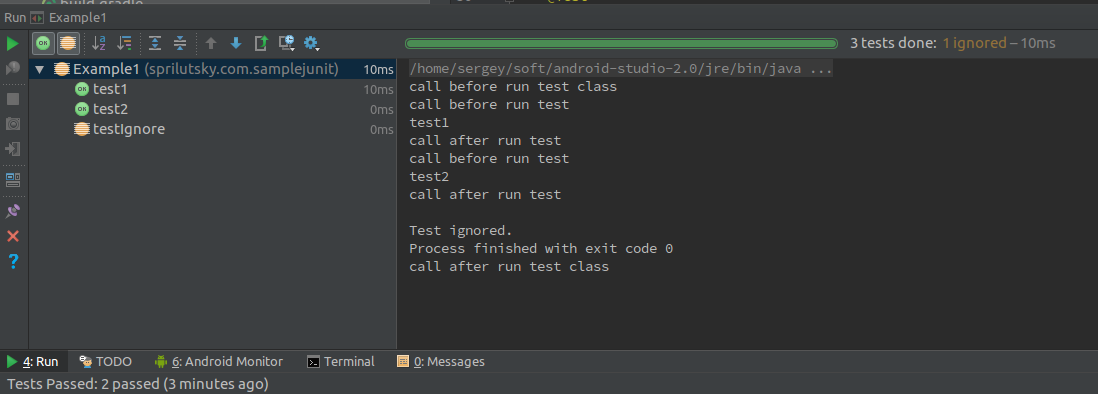 JUnit 4: Rules
Rule помогут сделать тесты более гибкими в момент выполнения, а также подготовить какое либо окружения при прохождении теста.
ExternalResource - позволяет манипулировать данными(к примеру файлы находящиеся в ПЗУ) которые были подготовлены для прохождения теста.
TemporaryFolder - расширяет класс ExternalResource и предоставляет нам возможность создавать файлы и директории для наших тестов, и соотв. после прохождения теста их удалять.
TestWatcher - предоставляет возможность пронаблюдать (а при необходимости и участвовать) за жизненным циклом теста с помощью следующих методов: succeeded, failed, skipped, starting, finishing.
TestName -  основное предназначение, это получение имени метода выполняемого теста
Verifier - после выполнения каждого теста, будет вызван метод verify, задача которого проверить какой либо кейс, и при не прохождении проверки выкинуть исключение.
ErrorCollector - позволяет собрать все ошибки которые произошли в процессе прохождения тестов, и при этом не прерывать выполнение самих тестов при появлении непройденных тестовых кейсов.
ExpectedException - позволяет проверить условие при котором тестируемых метод должен выбрасывать исключение.
Timeout - позволяет установить конечное время прохождения как самого теста, так и всех тестов в классе.
RuleChain - позволяет установить порядок вызова и выполнения других Rules
JUnit 4: Rules пример
ExternalResource
TemporaryFolder
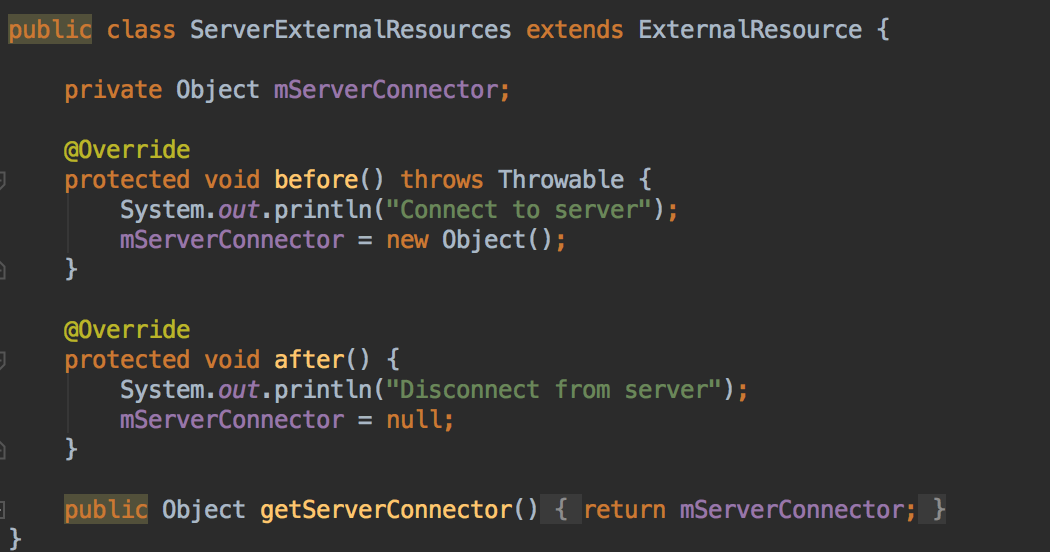 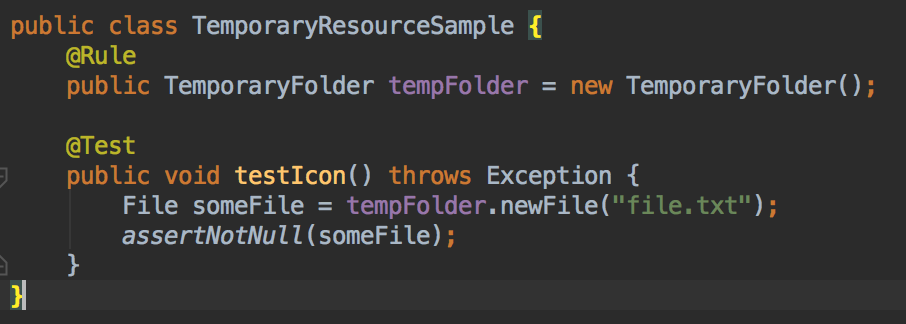 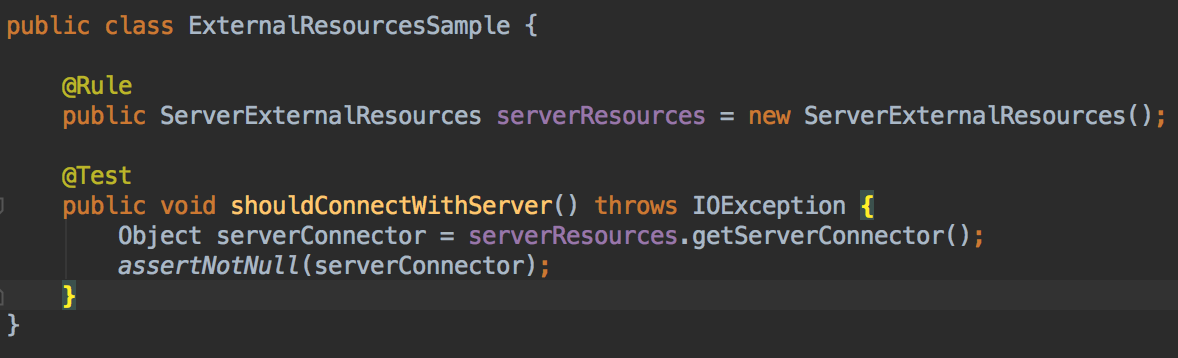 JUnit 4: Rules пример
TestWatcher
TestName
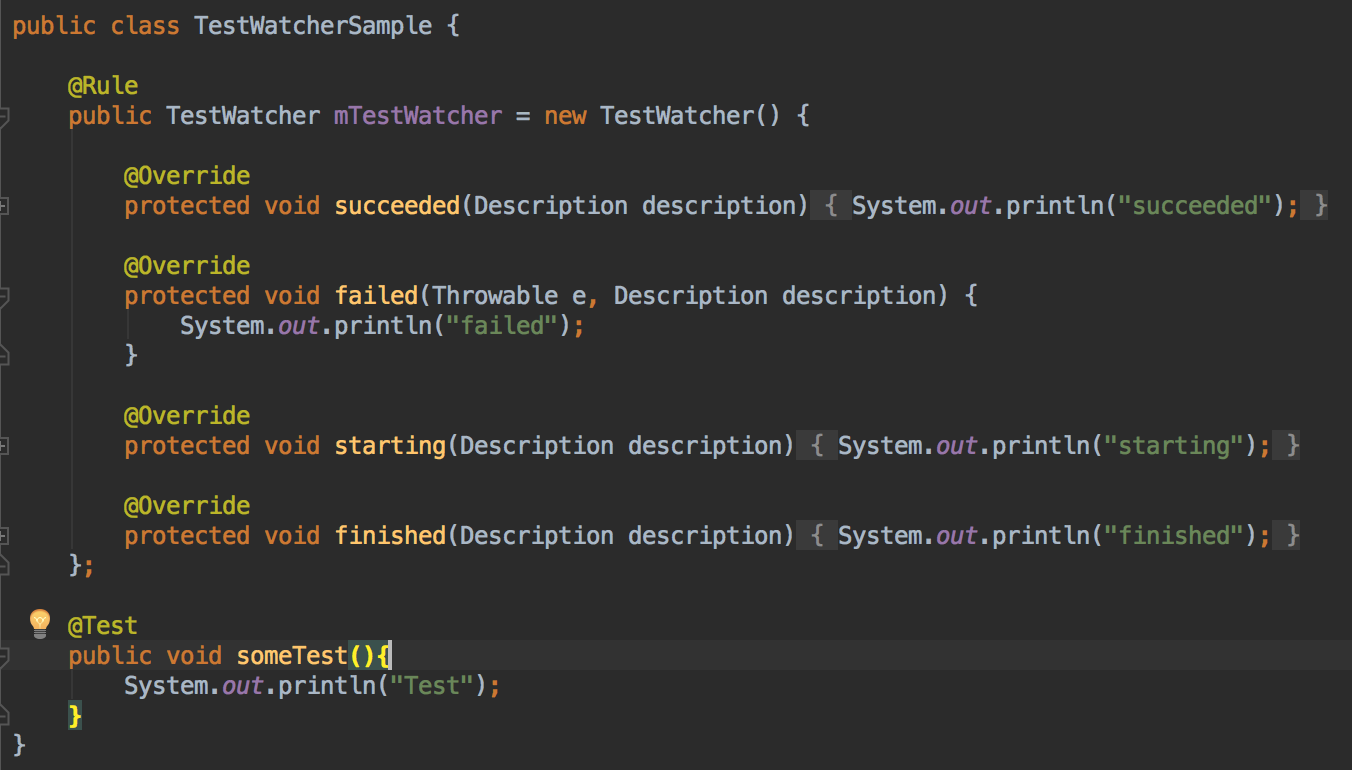 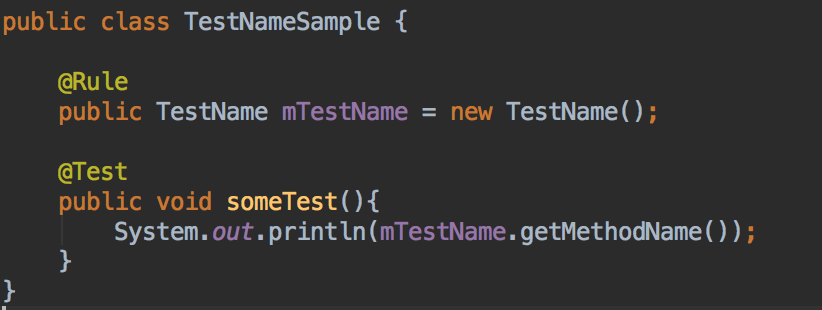 JUnit 4: Rules пример
Verifier
ErrorCollector
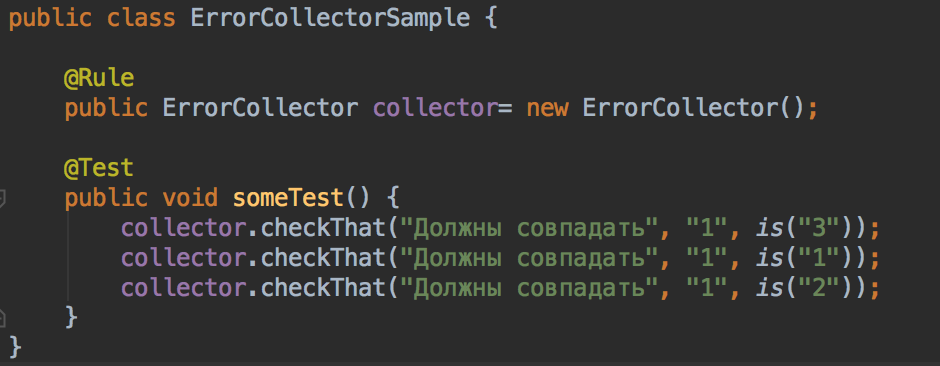 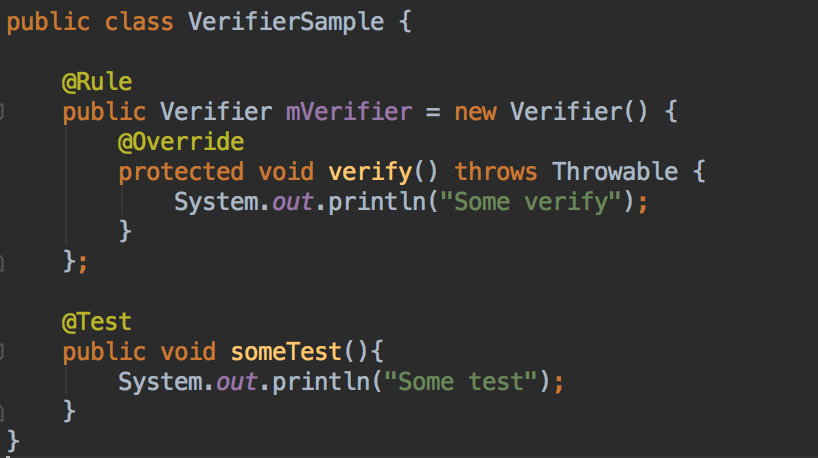 JUnit 4: Rules пример
ExpectedException
Timeout
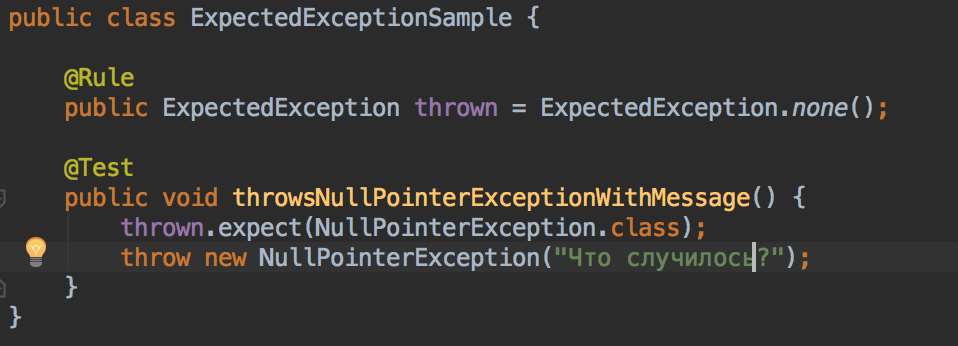 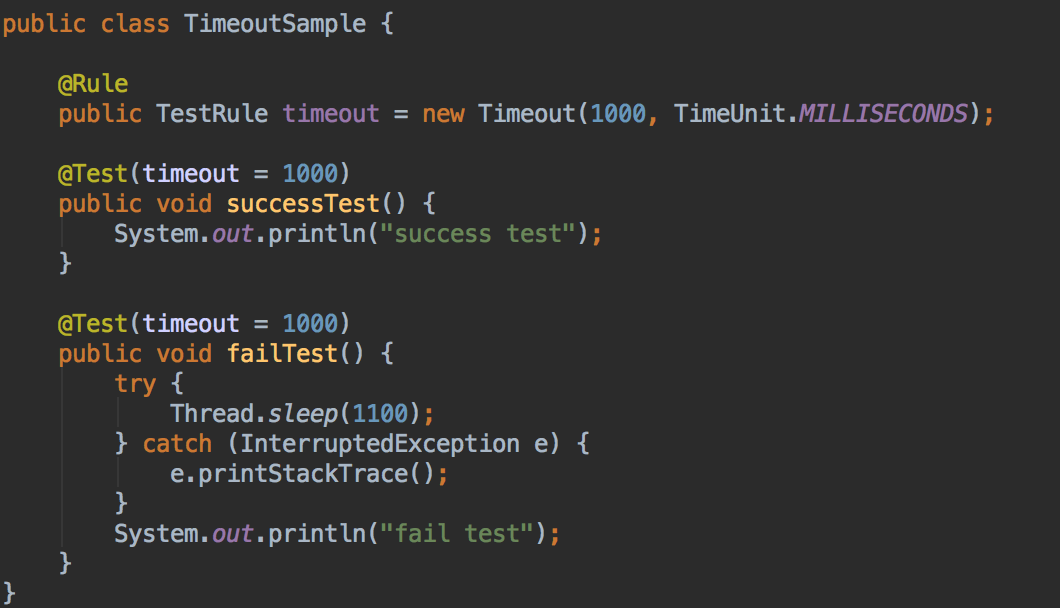 JUnit 4: Rules пример
RuleChain
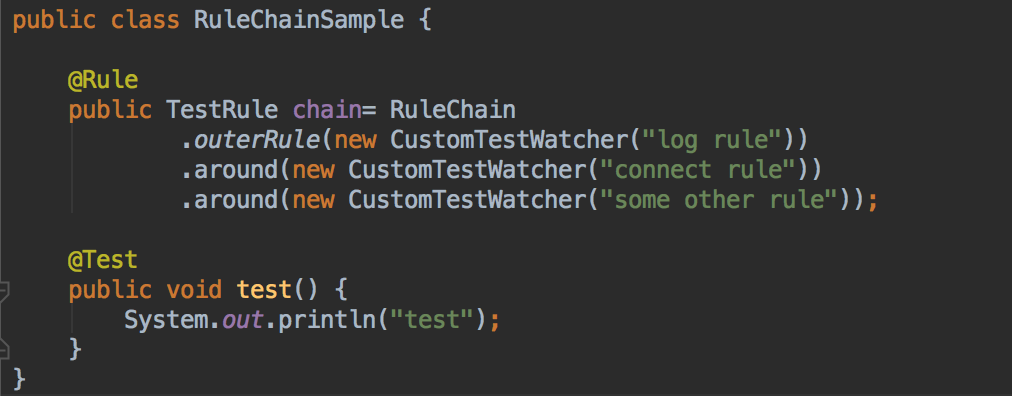 JUnit 4: Matcher
Основная функция, это проверка совпадений реального и прогнозируемых объектов.
Текущие матчеры от JUnit не рекомендованы к использованию, поэтому предлагают
использовать матчеры из org.hamcrest.CoreMatchers
JUnit 4: TestSuite
TestSuite - решает проблему группировки нескольких тестовых классов в один тестовый набор
JUnit 4: TestSuite пример
import org.junit.runners.Suite;
import org.junit.runner.RunWith; 
@RunWith(Suite.class) 
@Suite.SuiteClasses({TestClass1.class, TestClass2.class}) 
public class TestSuite { //nothing }
Вопросы
UI-тестирование
План презентации
Что такое ui-тестирование?
Espresso
Почему espresso? 
Пример действия для теста
Работа со списками
Matchers
Hamcrest 
ViewActions
IdlingResourse
Espresso recorder
Типичные действия 
Настройка библиотеки
Что такое ui-тестирование?
Это проверка соответствия приложения требованиям к графическому интерфейсу, работоспособности его функциональности, имитация работы человека.
Espresso
Espresso — это фреймворк, который предоставляет простой API для тестирования пользовательского интерфейса программы.
Начиная с версии 2.0, эспрессо является частью Android Support Repository, что делает добавление Espresso в проект более легким.
Почему Espresso?
Простота написания тестов
Высокая скорость прогонки теста
Поддержка от Google
Хорошая кастомизация за счет Matchers и Action

Проблемы с кастомными вьюхами
Сложно работать с вебом
Малое количество матчеров и экшенов из коробки
Пример действия для теста
onView(withId(R.id.some_view)).perform(click());
onView(Matcher<View> viewMatcher) - ищет view по заданному условию в матчере
withId(R.id.some_view) - Матчер, который задаёт условия поиска id на экране
perform(ViewAction action) - производимое действие над найденной view
click() - обычное нажатие на view
Работа со списками
Для работы со списками вместо метода onView используется метод onData, который позволяет искать нужный item в списке и уже с ним производить какие-то действия.
Примеры: 
Поиск по тексту:
onData(withItemContent("item: 50")).perform(click());
Поиск по тексту в конкретном view item:
onData(withItemContent("item: 60"))  .onChildView(withId(R.id.item_size))  .perform(click());
Работа со списками
Также можно искать по типу коллекции и обращаться напрямую к ней: 
onData(allOf(is(instanceOf(Map.class)), hasEntry(equalTo("STR"), is("item: 50")))  .perform(click());
allOf(is(instanceOf(Map.class)) - мы ищем на экране коллекции, которые наследуют Map
hasEntry(equalTo("STR"), is("item: 50")) - проверяем вхождение данной строки
perform(click()) - кликаем по ней
Работа с RecyclerView
RecyclerView работают отлично от того, что предлагает метод onData, поэтому для него был разработан отдельный класс RecyclerViewActions, в котором есть некоторые экшены:
scrollTo - скролл к элементу, удовлетворяющему условию матчера
scrollToHolder - скролл к вьюхолдеру, удовлетворяющему условию матчера
scrollToPosition - скролл к конкретной позиции
actionOnHolderItem - производит действие над вьюхолдером
actionOnItem - производит действие над конкретным айтемом
actionOnItemAtPosition - производит действие над айтемом, на конкретной позиции
Matchers
Matcher - это класс, который позволяет расширить функционал имеющихся asserts до нужных нам. В случае с Espresso матчеры помогают искать view-элементы на экране. 
Кастомные матчеры нужны для случаев работы с нестандартными view, со списками, и контейнерами, т.к. из коробки мы имеем матчеры только для одиночных вьюх.
Написание своего matcher
Чтобы написать свой матчер нужно отнаследоваться от класса TypeSafeMatcher<View> и реализовать 2 метода: 
public boolean matchesSafely(View view) - логика проверки
public void describeTo(Description description) - описание ожидаемого значения
Пример матчера для проверки ImageView
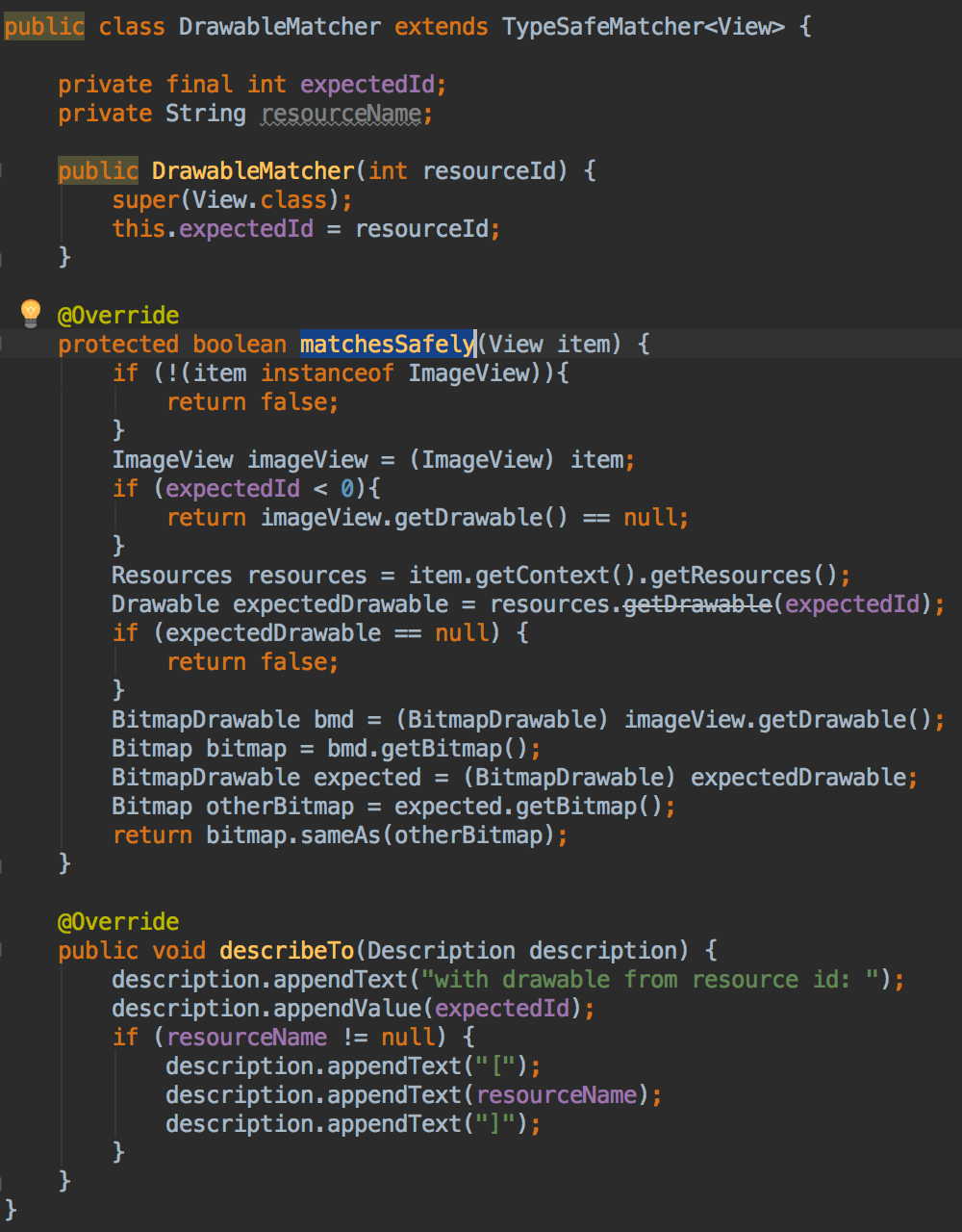 Пример матчера для получения item по позиции
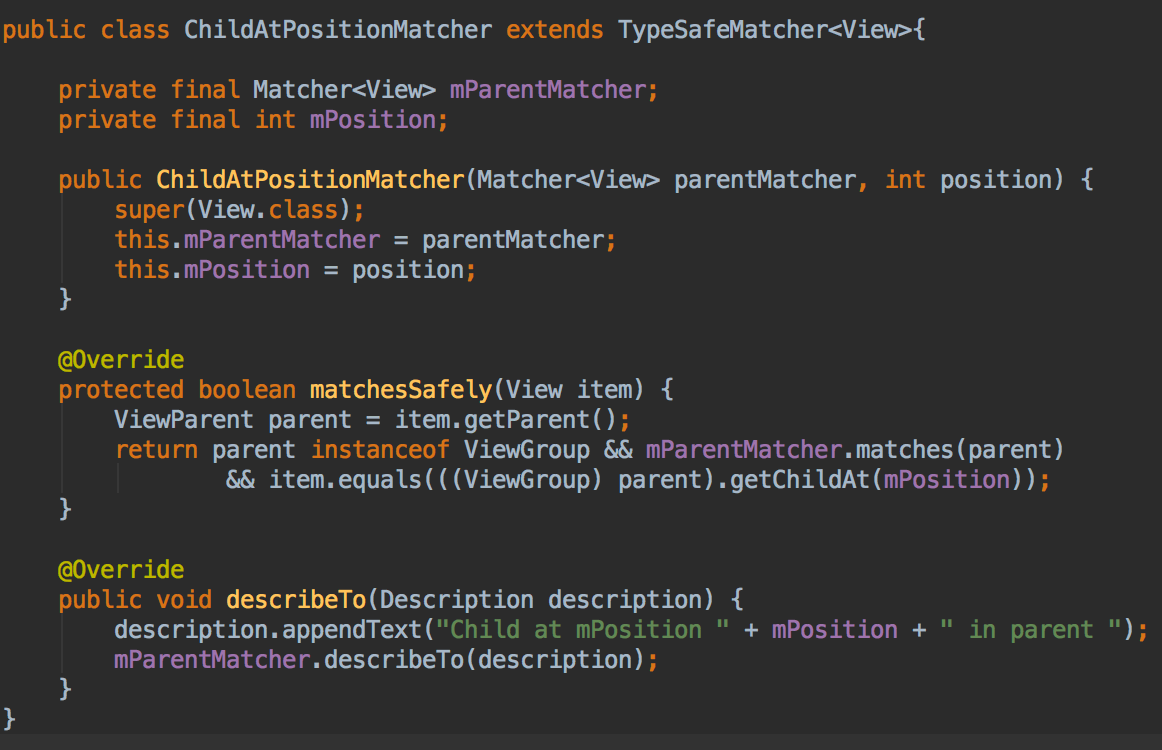 Матчеры для проверки на кликабельности и доступность элемента
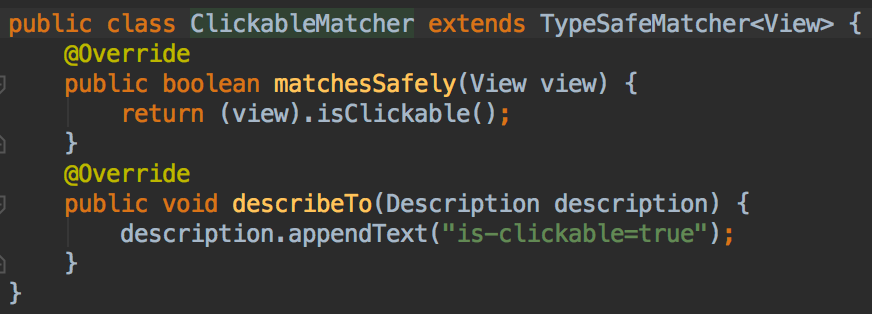 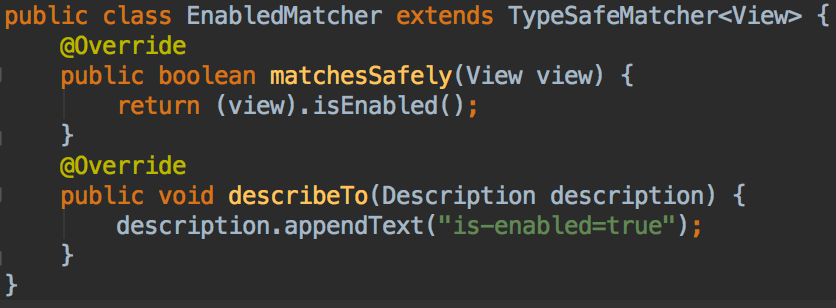 Hamcrest
Это вспомогательная библиотека, которая позволяет производить множество действий. Например, связывать несколько матчеров в один или ставить условия для их выполнения. Пример: 
allOf - должны выполняться условия всех матчеров
anyOf - должно выполниться хотя бы одно условие и пр.
ViewActions
ViewAction - это действия, которые мы можем производить на view. 
Примеры встроенных ViewActions: 
click() - одиночный клик по view
doubleClick() - двойной клик по view
closeSoftwareKeyboard() - закрыть клавиатуру 
pressBack() - нажатие на кнопку “Назад”
Создание кастомного ViewAction
Для создания кастомного ViewAction необходимо реализовать интерфейс ViewAction. Он имеет следующие методы:
Matcher<View> getConstraints - проверка состояния view
public String getDescription() - получение описания action
public void perform(UiController uiController, View view) - реализация самого действия
Пример кастомного ViewAction
Ввод пин-кода на экране авторизации
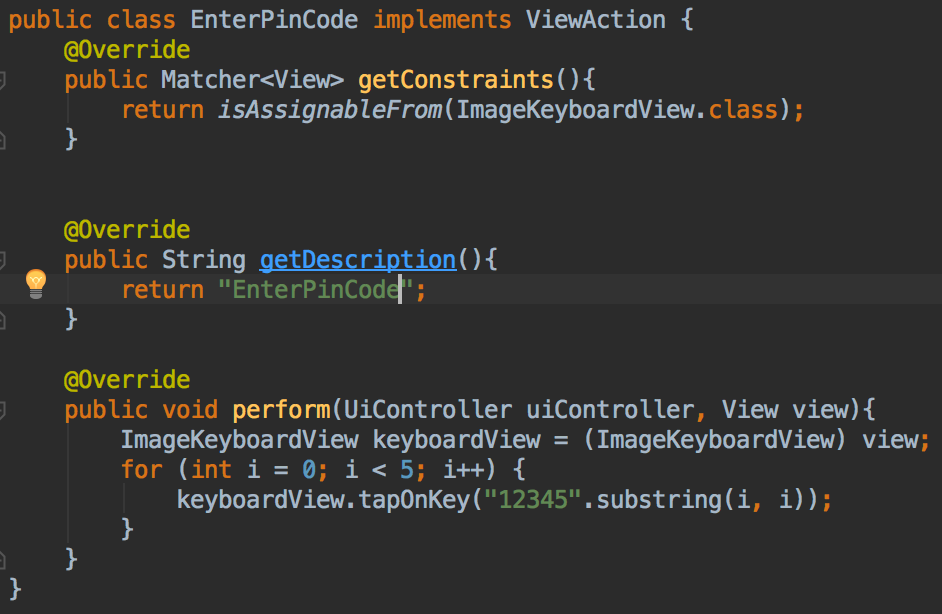 IdlingResource
IdlingResource - это механизм, который необходимо реализовывать для случаев когда у нас используются какие-то асинхронные задачи. Например: мы ожидаем от сервера ответа, после которого отрисовываем view, но Espresso об этом не знает и тест завалится, т.к. не будет view на экране. Поэтому нужно реализовывать для каждого экрана, в котором будет ожидание view, IdlingResource и подтягивать их в Espresso-тест, чтобы он мог адекватно реагировать на задержку.
Espresso recorder
Это инструмент, который позволяет записывать действия за пользователем и генерировать тест исходя из них. Как полноценный инструмент использовать не получится, но для набора рутинных нажатий подходит отлично. Запустить его можно из Android Studio
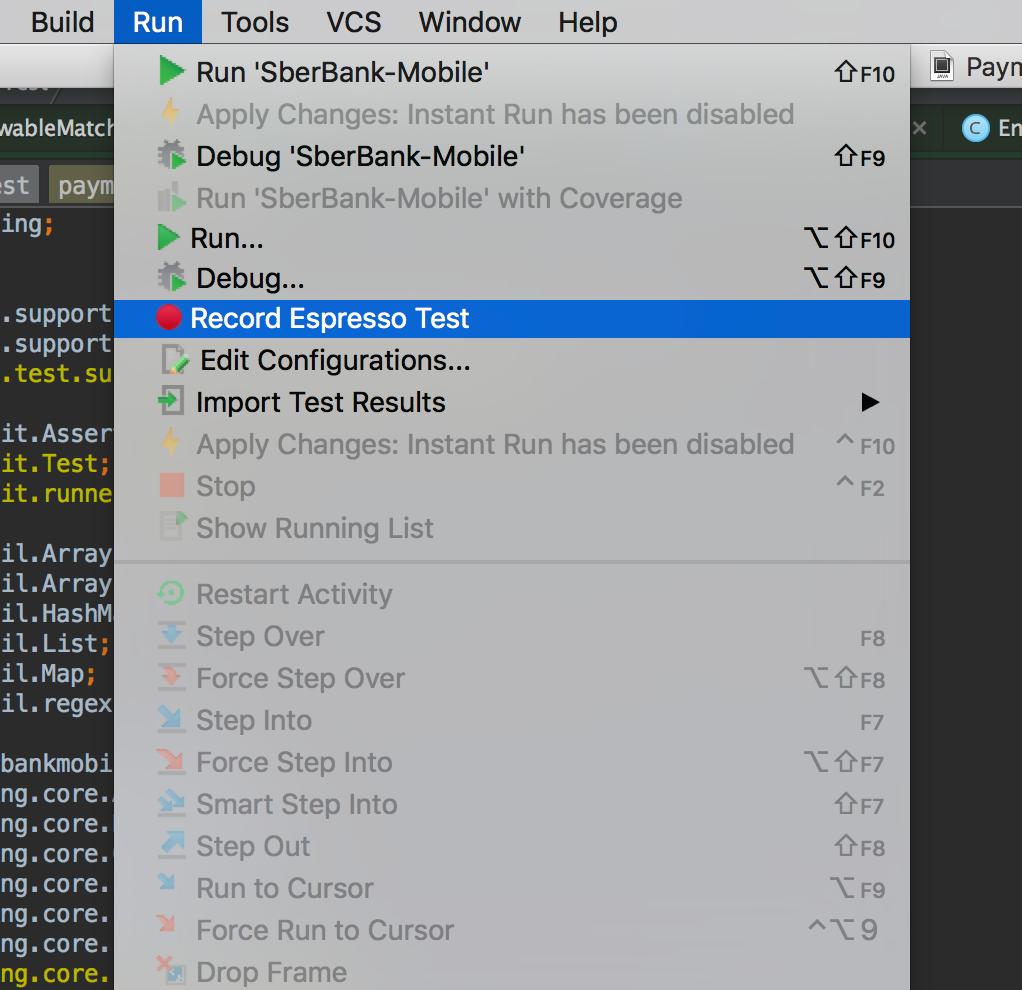 Типичные действия
Открыть меню - openActionBarOverflowOrOptionsMenu(getInstrumentation().getTargetContext());
Открыть navigation drawer - DrawerActions.open();
Нажать кнопку назад - Espresso.pressBack();
Настройка библиотеки
Espresso использует возможности Android, поэтому сами тесты необходимо писать в директории src/androidTest/java/..
В gradle необходимо завести следующие зависимости: 
androidTestCompile "junit:junit:${project.JUNIT_VERSION}"
androidTestCompile "com.android.support.test:runner:${project.ANDROID_SUPPORT_TEST_RUNNER_VERSION}"
androidTestCompile "com.android.support.test:rules:${project.ANDROID_SUPPORT_TEST_RUNNER_VERSION}"
androidTestCompile "com.android.support.test.espresso:espresso-core:${project.ANDROID_ESPRESSO_VERSION}"
androidTestCompile "com.android.support.test.espresso:espresso-idling-resource:${project.ANDROID_ESPRESSO_VERSION}"
androidTestCompile ("com.android.support.test.espresso:espresso-contrib:${project.ANDROID_ESPRESSO_VERSION}") {
   exclude module: 'espresso-core'
   exclude module: 'support-v4'
   exclude module: 'recyclerview-v7'
   exclude module: 'appcompat-v7'
   exclude module: 'support-annotations'
   exclude module: 'design'
}
Вопросы